复习：
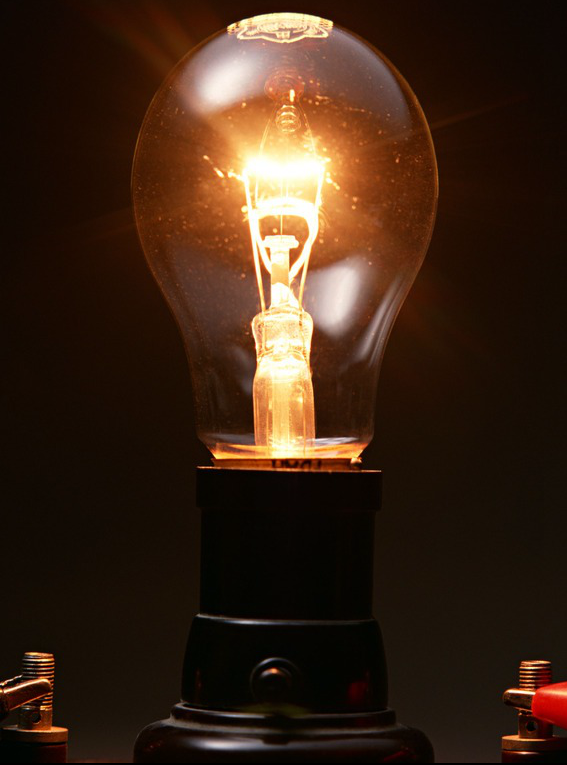 1.什么叫电功？
2.通电发光的灯泡电流做功没有？
表示物体做功的快慢
功率
表示电流做功的快慢
电功率
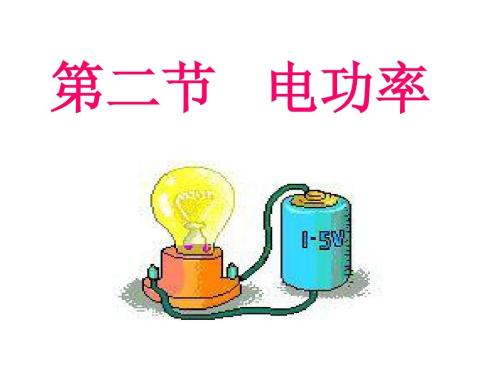 一、认识电功率
意义：表示电流做功的快慢。
符号：P
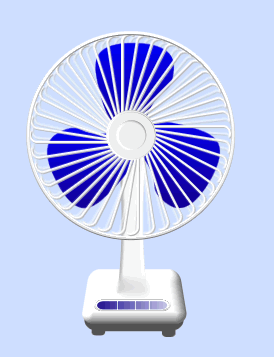 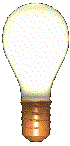 电灯泡做功300J,用时15s与一个做功1200J,用时40s的电风扇比较，电功率哪个大？
你是怎样比较的？
一、认识电功率
意义：表示电流做功的快慢。
符号：P
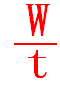 电流在单位时间内所做的功叫做电功率
定义：
P =
W —表示电功（焦耳/J）
t   —表示通电时间 （秒/s）P  —表示电功率
公式：
（瓦特/W）
单位：瓦特，简称瓦，符号是 W。
1W=1J/s
1kW=10³W
更大的单位——千瓦   符号：kW
试一试：通过看下面的铭牌，你知不知道这台电视机的电功率是多少？每秒消耗多少电能？
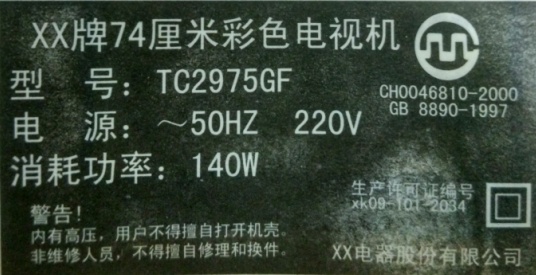 家用电器的电功率
空调:约1000W       吸尘器: 约800W
电吹风机:约500W    电视机: 约200W
抽油烟机：约140W   电冰箱:约100W
二、电功率的大小
猜想：
电功率可能跟电流、电压有关。关系如何？
方法：
控制变量法
实验探究：
通过小灯泡的亮度来判断灯泡电功率的大小。
×
A
×
×
A
×
V
V
实验二、保持电压相等，测量小灯泡的电流。
实验一、保持电流相等，测量小灯泡的电压。
收集数据：
实验记录表一：电功率跟电压的关系
结论：通过用电器的电流相同时，用电器两端的电压越大，电功率就                。
越大
收集数据：
实验记录表二：电功率跟电流的关系
结论：用电器两端的电压相同时，通过用电器的电流越大，电功率就                。
越大
电压越大、电流越大、电功率就越大。
根据进一步的实验可得：
              电功率等于电压与电流的乘积
U —表示电压（伏特/V）
 I  —表示电流 （安培/A） P  —表示电功率（瓦特/W）
计算公式： P=U I
练一练：
一个接在家庭电路中的电吹风，当它吹冷风时，测得电流为200mA，则此时电吹风消耗的电功率是多大？
解: 接在家庭电路中，U=220V   I=200mA=0.2A
P＝UI＝220V×0.2A＝44W
答：此时电吹风消耗的电功率44W.
P=UI
W=UIt
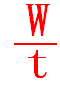 P =
W=Pt
电功的计算式
电流在某段电路上所做的功，跟这段电路两端的电压、电路中的电流和通电时间成正比。
本课小结
通过本节课，你学到了什么？
1、电功率：
         意义： 
         符号 ：
           定义:

         计算公式：

2、电功：W=UIt
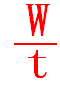 P =
P=U I
课堂检测
1.电功率的大小表示电流做功的           。电功率的计算式 P=      。
快慢
W / t
2.有两盏功率大小不同的白炽灯，当它们正常工作时，功率大的白炽灯比功率小的白炽灯（  ）
A.消耗电能多  B.消耗电能少
C.消耗电能慢  D.消耗电能快
D
D
3.关于电功率说法正确的是（   ）
A.用电器消耗电能越多，电功率越大 
B.用电器工作时间越短，电功率越大
C.用电器工作时间越长，电功率越大 
D.相同时间里消耗的电能越多的用电器它的电功率越大
4.某家庭用节能型日光灯的电功率为11W，在正常使用时通过的电流是多少安？
解：由P=IU可得
I=P/U
=11W/220V=0.05A
答：使用时通过的电流是0.05A。
5.田甜同学在家发现客厅白炽灯的发光比房间白炽灯的发光亮，对这种现象理解那正确的是（    ）
A.客厅白炽灯灯丝的电流大
B.客厅白炽灯灯丝的电阻大
C.客厅白炽灯两端的电压大
D.以上判断都有可能
A
例题：
一把电烙铁接在220V的电路中，通过它的电流是500mA，问通电10min消耗了多少电能？
已知：U=220V,  I=500mA=0.5A, t=600s.
  求：W=？
解：由电功的公式得
             W=UIt
              =220V× 0.5A× 600s
              =6. 6×104J.
   答：通电10min，电炉铁消耗了6. 6×104J的电能。